Parabolas and Circles
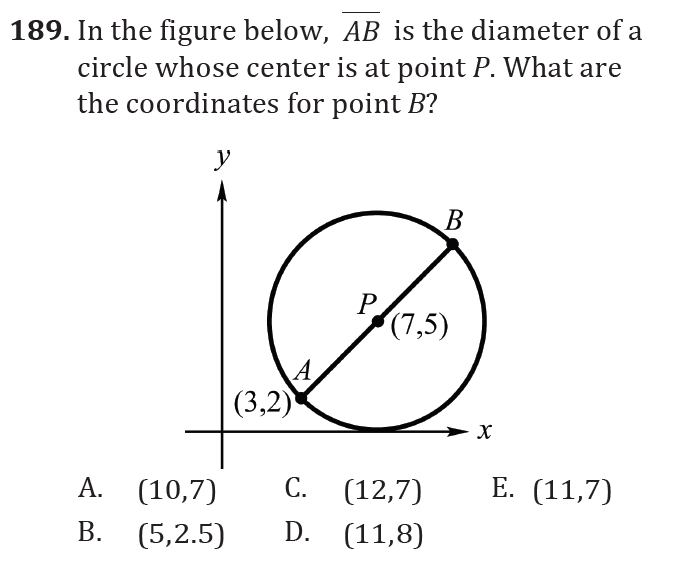 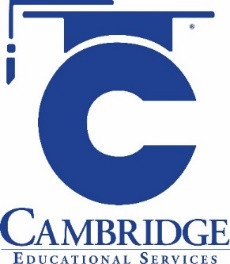 Identify special characteristics of parabolas and circles, such as the center and radius of a circle. 
Level: Advanced Skill Group: Geometry
Parabolas and Circles
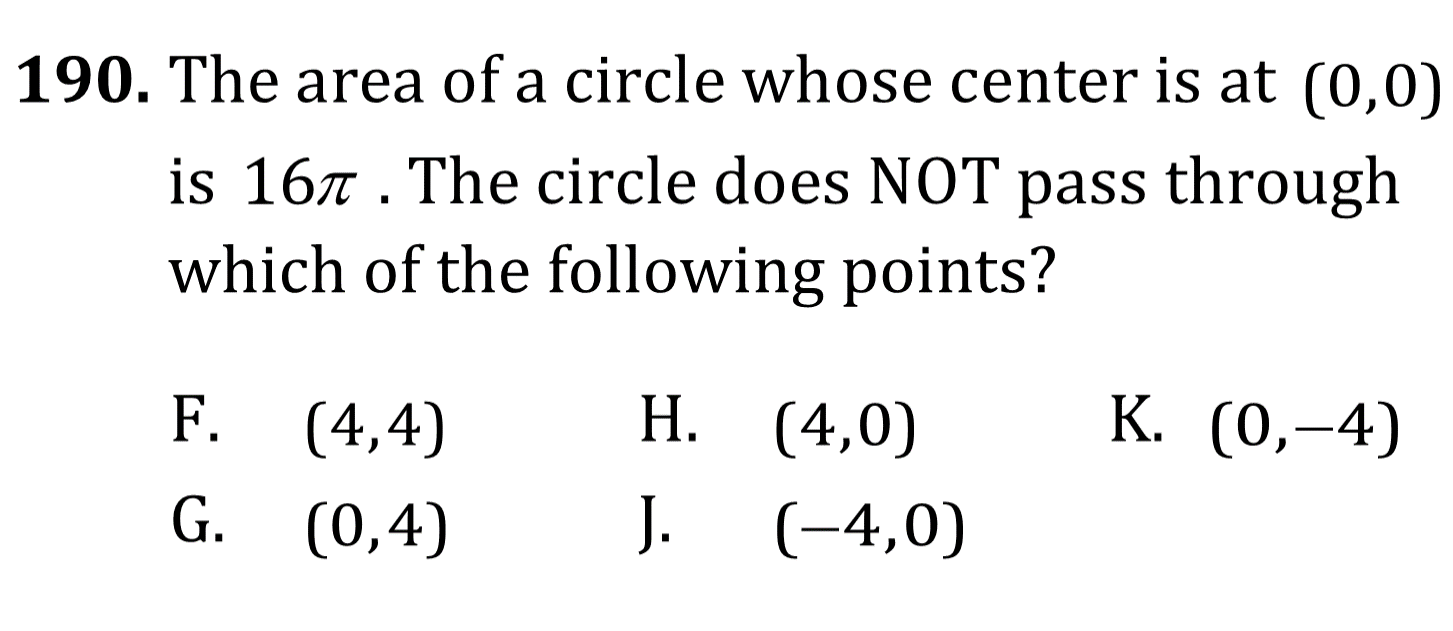 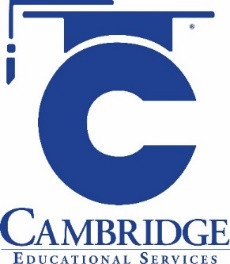 Identify special characteristics of parabolas and circles, such as the center and radius of a circle. 
Level: Advanced Skill Group: Geometry
Parabolas and Circles
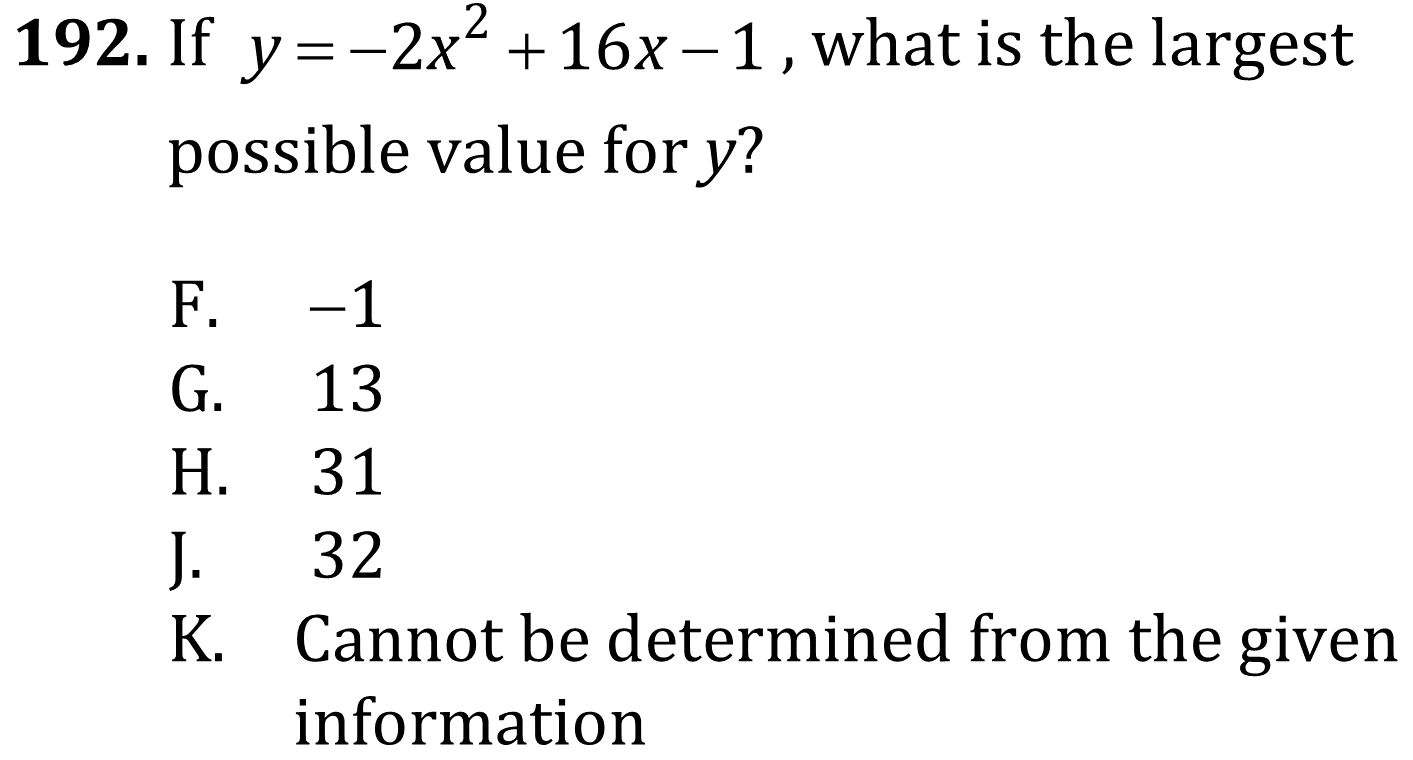 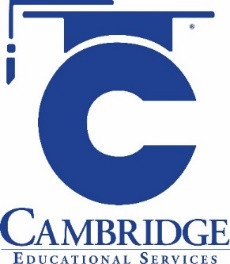 Identify special characteristics of parabolas and circles, such as the center and radius of a circle. 
Level: Advanced Skill Group: Geometry
Parabolas and Circles
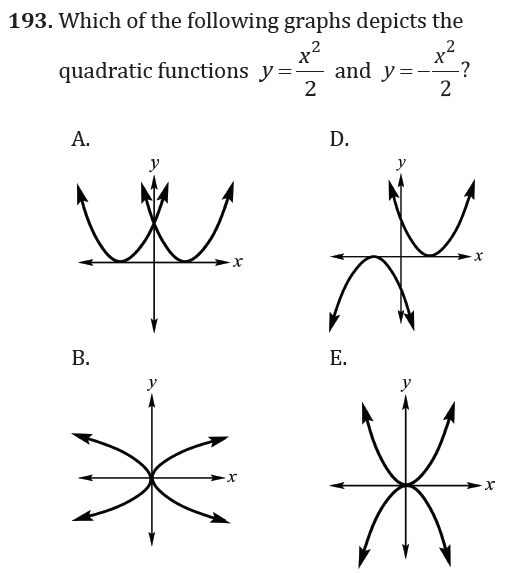 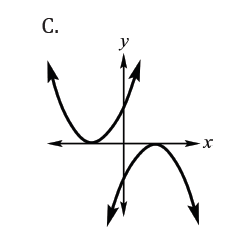 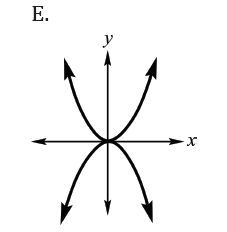 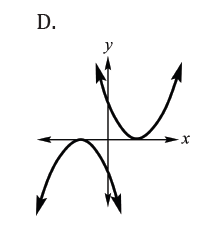 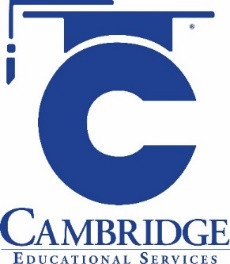 Identify special characteristics of parabolas and circles, such as the center and radius of a circle. 
Level: Advanced Skill Group: Geometry
Parabolas and Circles
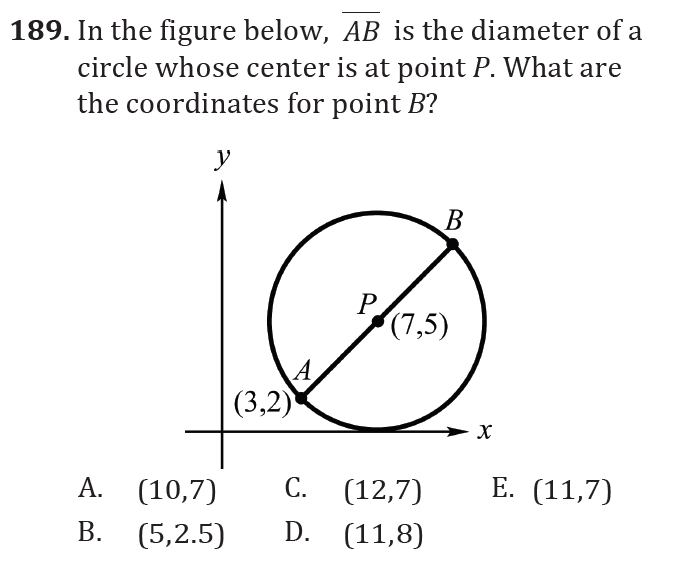 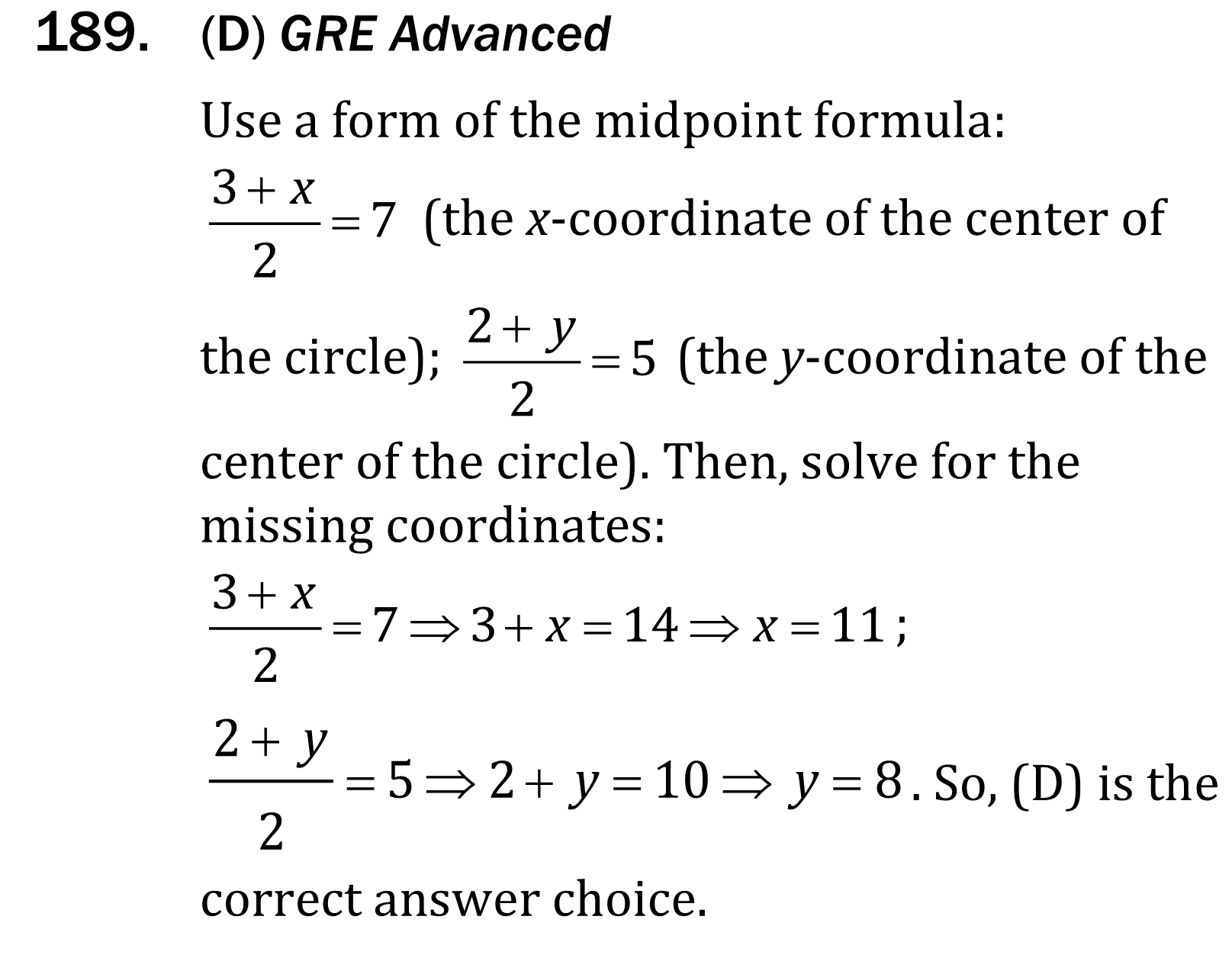 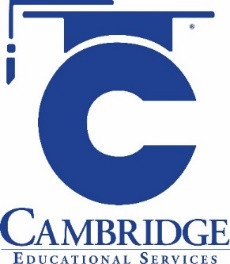 Identify special characteristics of parabolas and circles, such as the center and radius of a circle. 
Level: Advanced Skill Group: Geometry
Parabolas and Circles
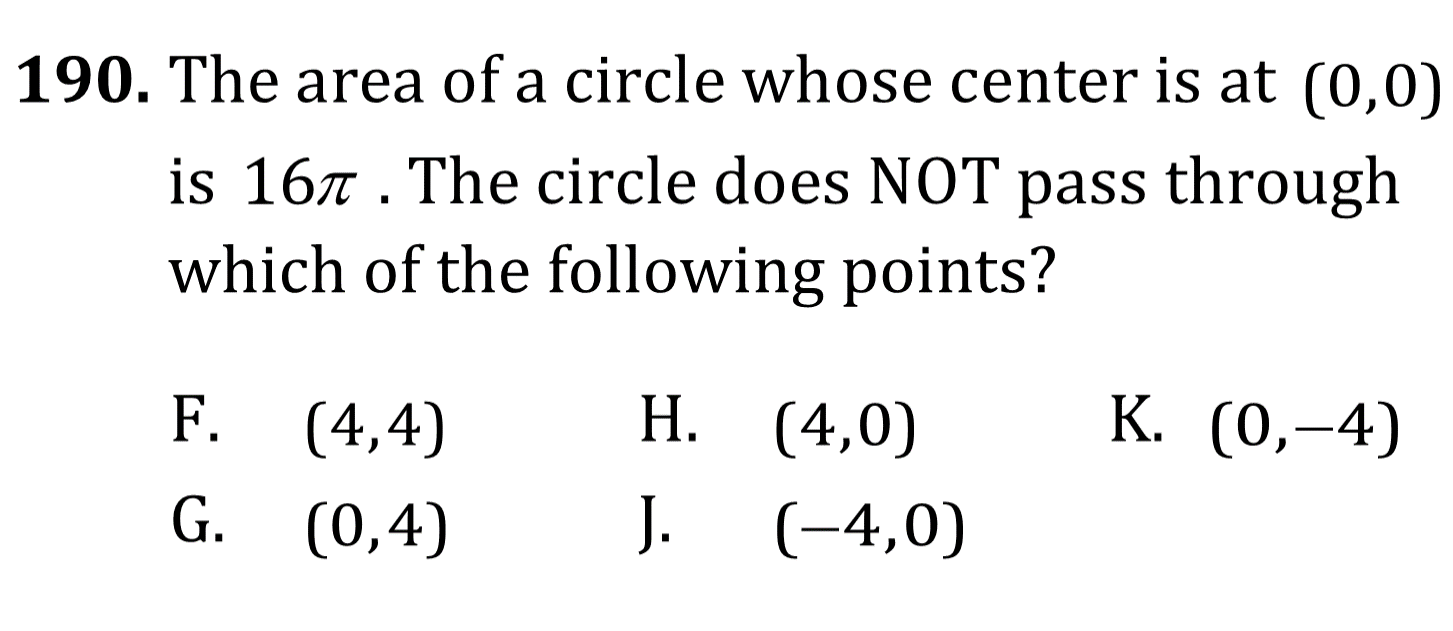 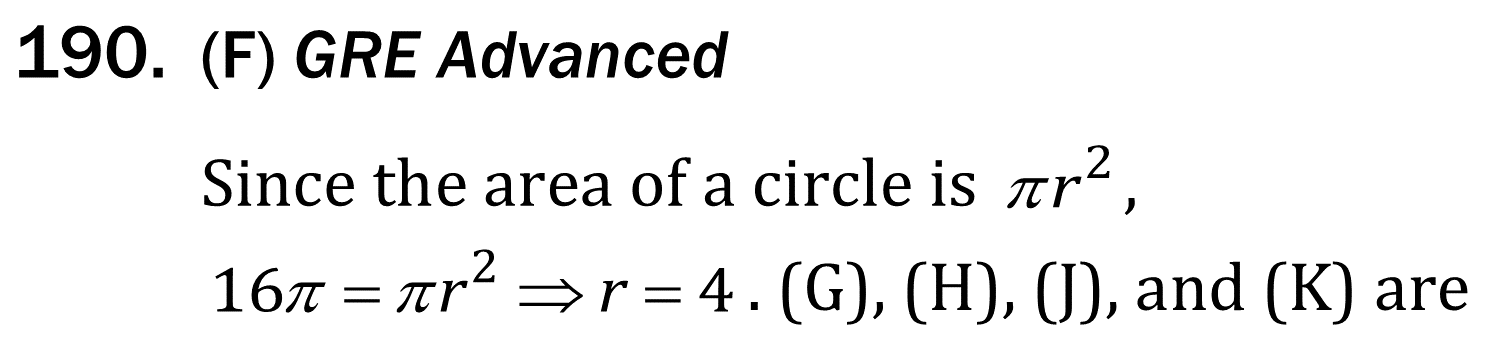 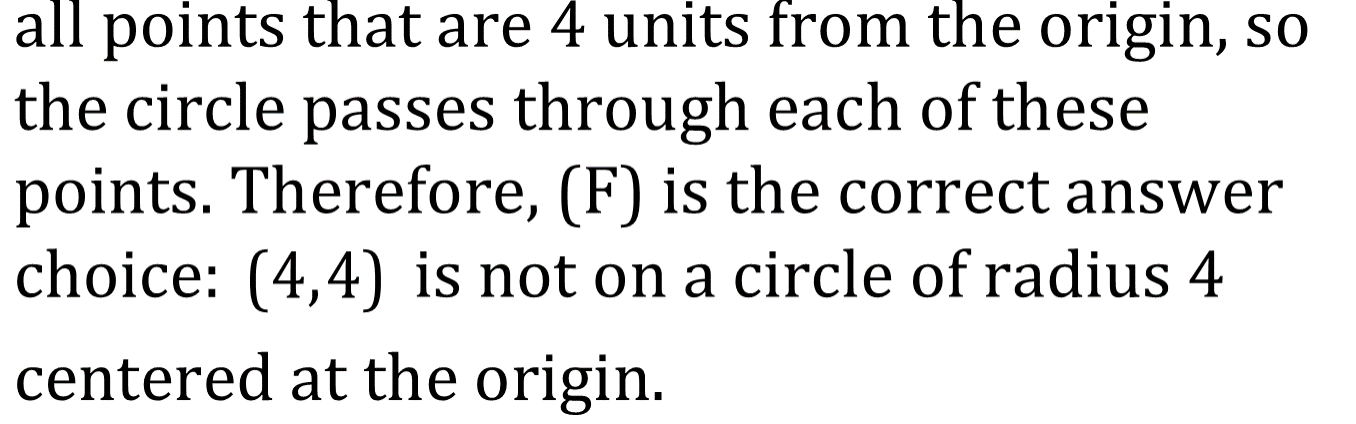 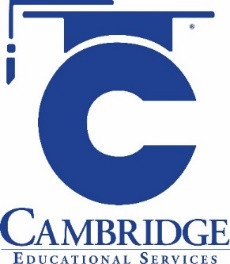 Identify special characteristics of parabolas and circles, such as the center and radius of a circle. 
Level: Advanced Skill Group: Geometry
Parabolas and Circles
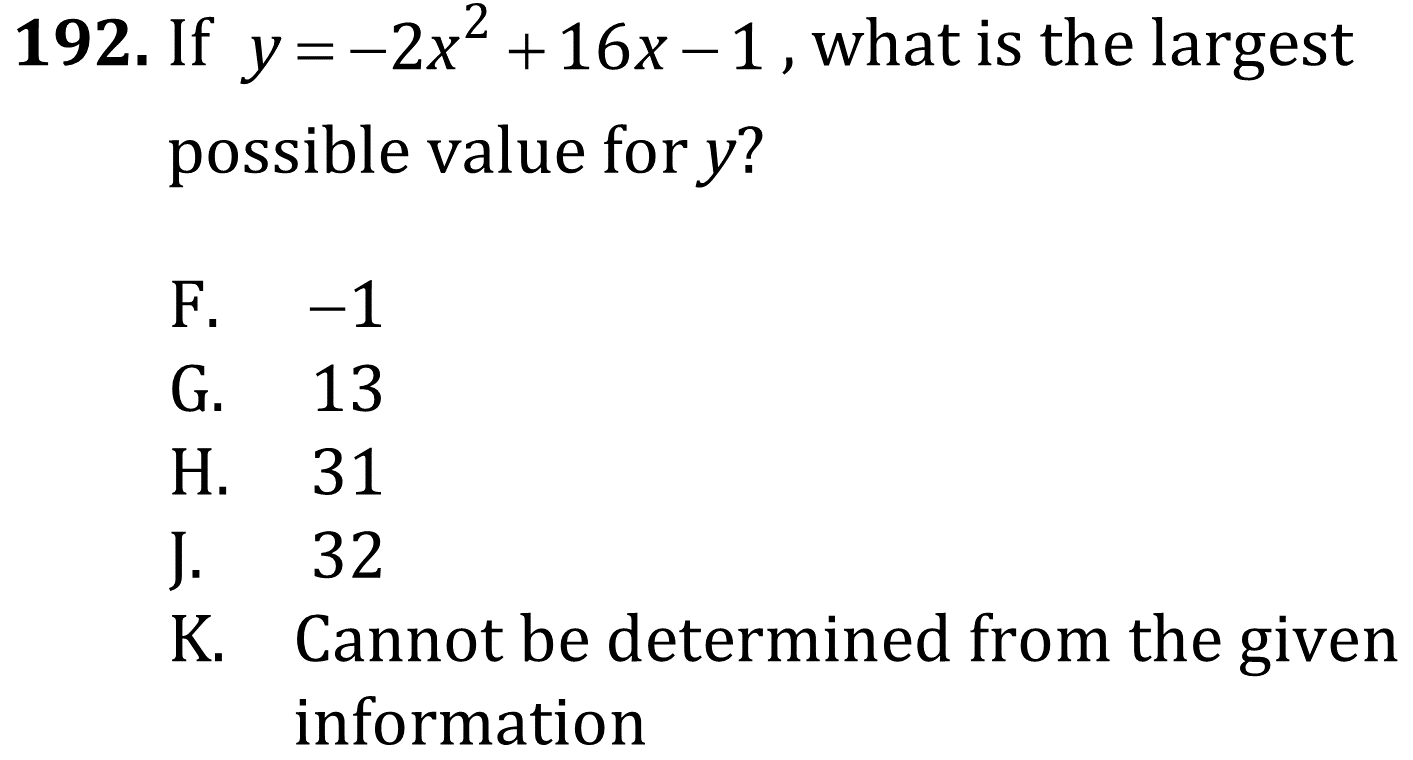 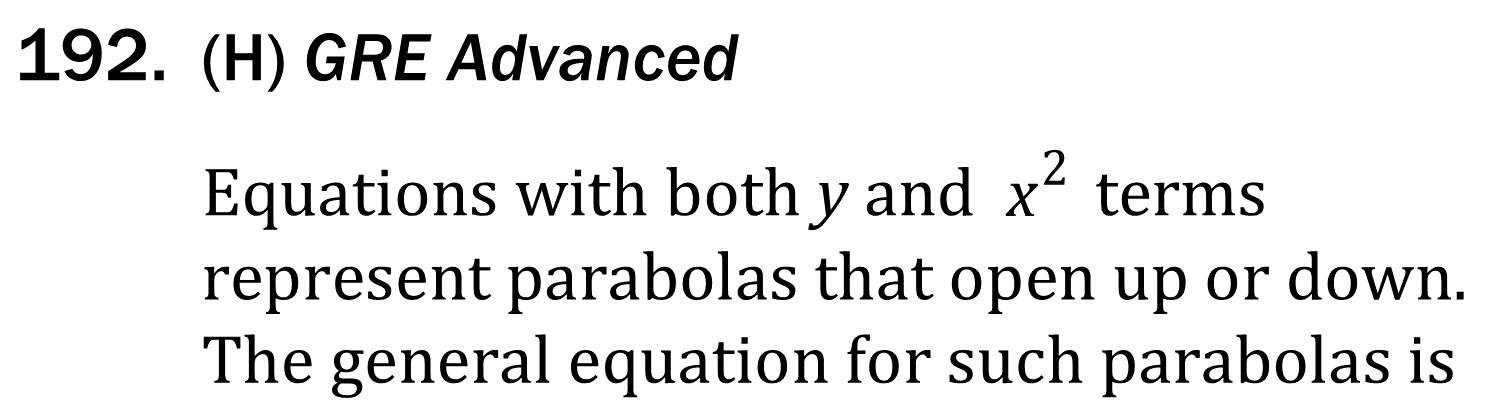 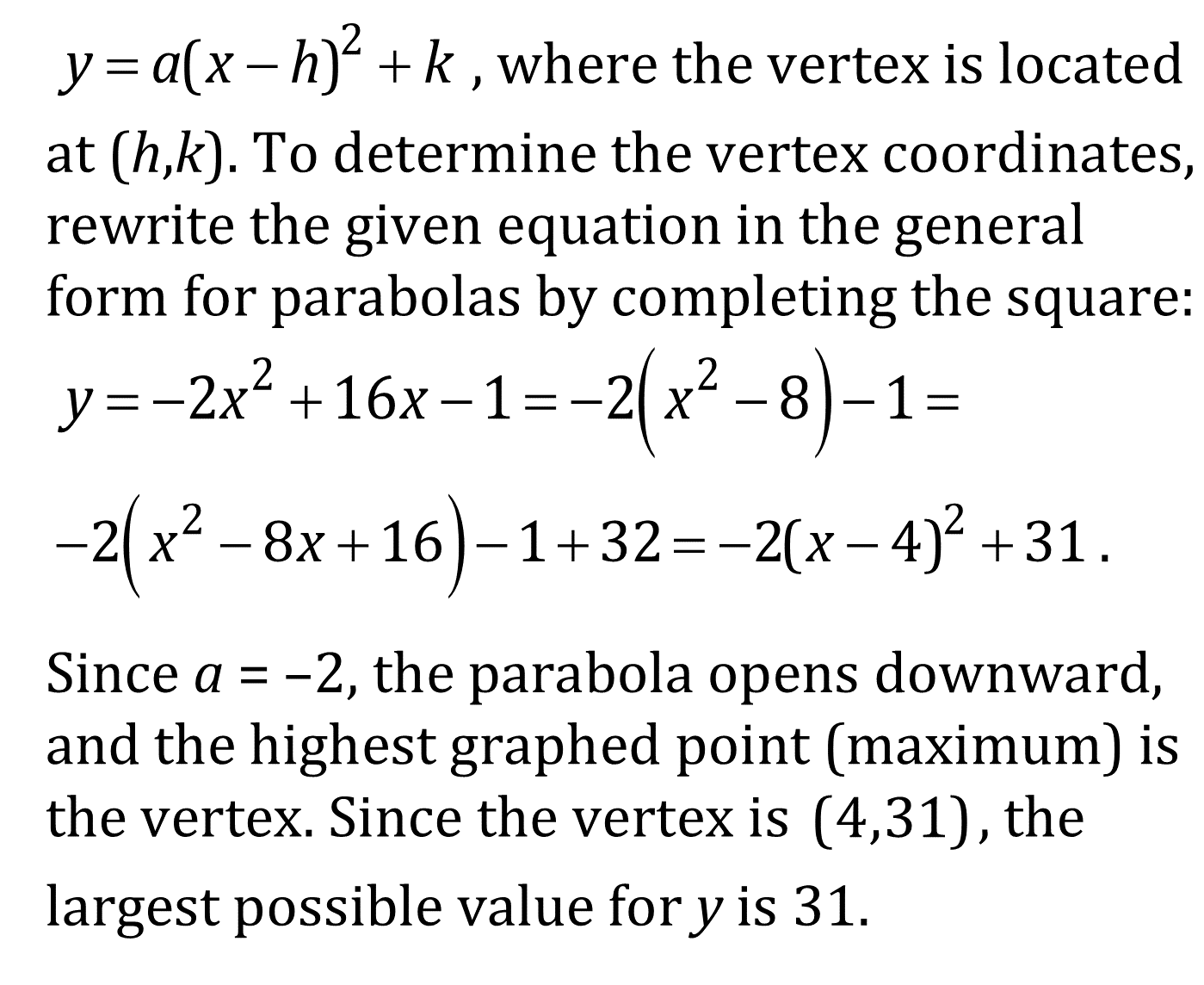 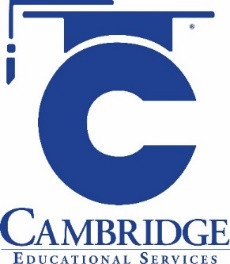 Identify special characteristics of parabolas and circles, such as the center and radius of a circle. 
Level: Advanced Skill Group: Geometry
Parabolas and Circles
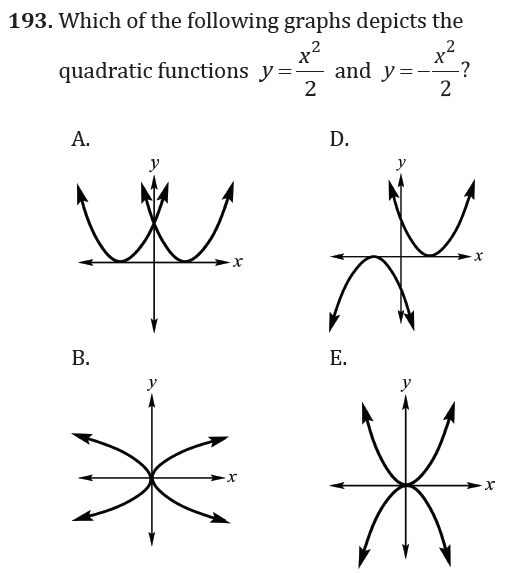 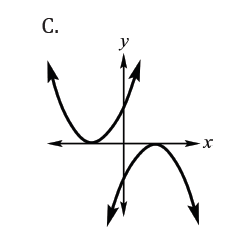 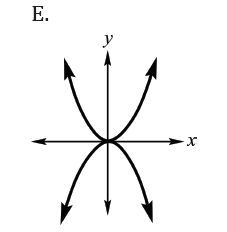 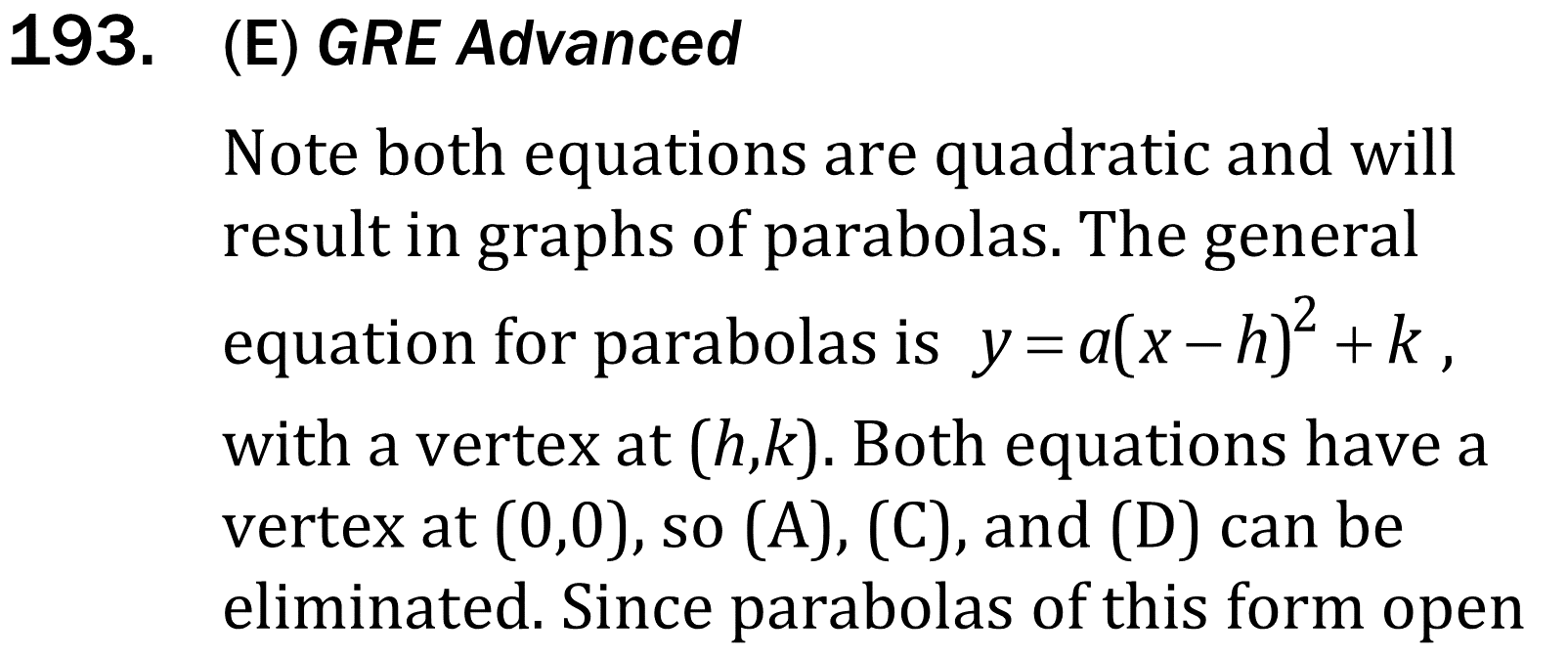 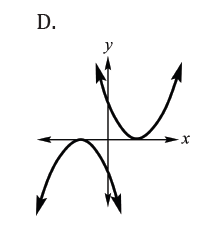 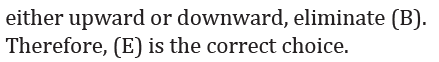 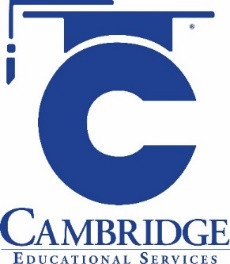 Identify special characteristics of parabolas and circles, such as the center and radius of a circle. 
Level: Advanced Skill Group: Geometry